LINEAR FUNCTIONS
CHAPTER 6
TABLE OF CONTENTS
6.1	Slope of a Line
6.2	Slopes of Parallel and Perpendicular Lines
6.3 	Math Lab: Investigating Graphs of Linear 
	Functions
6.4 	Slope-Intercept Form of the Equation for a 
	Linear Function
6.5	Slope-Point From of the Equation for a Linear 
	Function
6.6	General Form of the Equation for a Linear 
	Function
General Outcome
Develop algebraic and graphical reasoning through the study of relations.
Specific Outcomes
Students will be expected to:

demonstrate an understanding of slope with respect to rise and run, line segments and lines, rate of change, parallel lines, and perpendicular lines. 
describe and represent linear relations, using words, ordered pairs, tables of values, graphs, and equations.
determine the characteristics of the graphs of linear relations, including the intercepts, slope, domain, and range.
determine the equation of a linear relation to solve problems, given a graph, a point and the slope, two points, and a point and the equation of a parallel or perpendicular line.
solve problems that involve the distance between two points andthe midpoint of a line segment.
OPENING ACTIVITY
Class inquiry
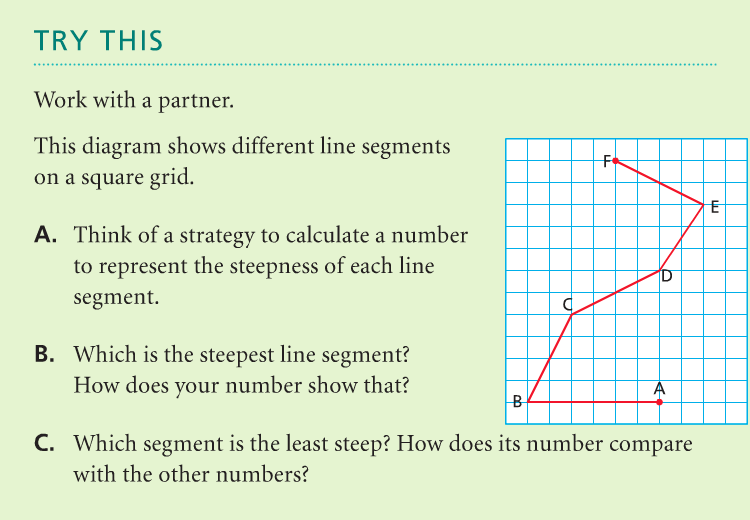 Vocabulary
roof
steep (steepness)
corresponding
slope
gradient
match
Introduction
Around Us…
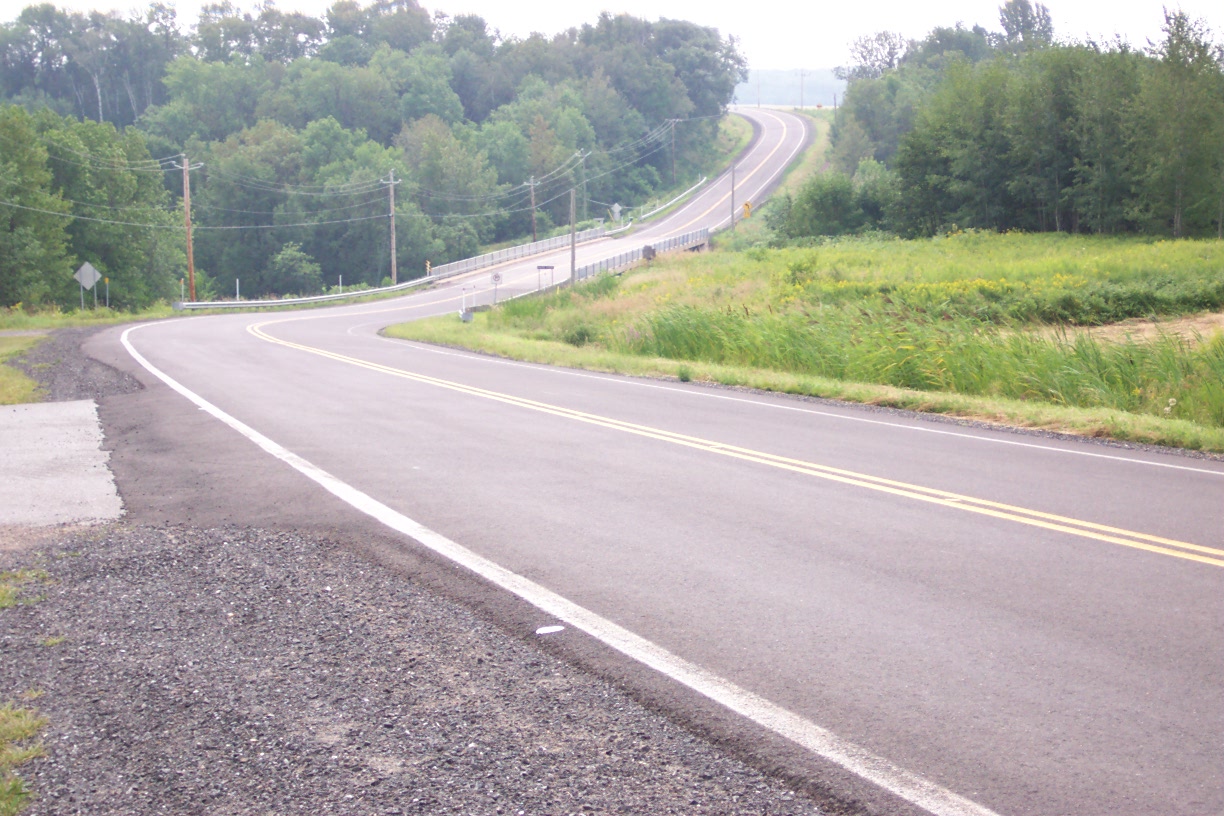 Slope
What is slope?
Why do we want to know?
Look at the relationship between rise and run in each of the lines. That would define the slope of the line.
y
X
Slopes and Lines
rise
run
The slope of a line is the steepness of the line.
Determine the slope of the line.
5 cm
9 cm
We use the letter m because in French the word for “to go up” is monter.
Because the slope is a ratio, there are no units such as cm or cm2.
Determine the slope (pitch) of the roof.
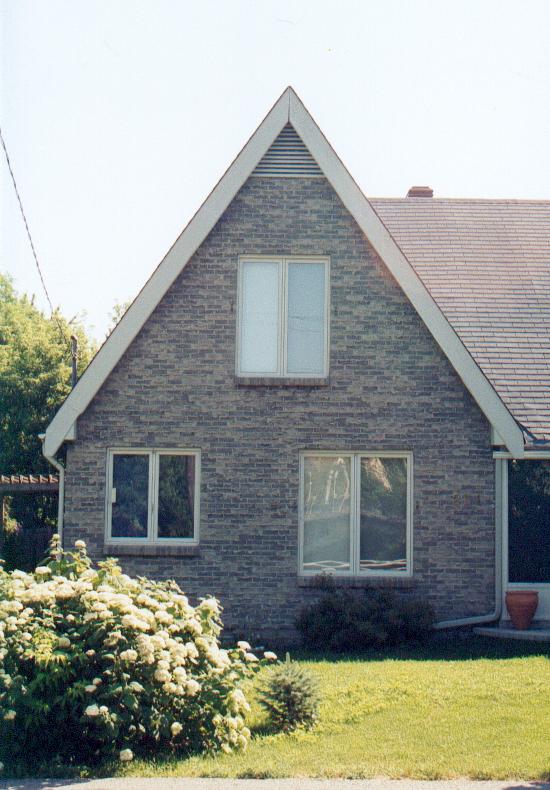 5 m
3 m
Determine the slope of the staircase.
2
3
3
3
9
3
Determine the slope.
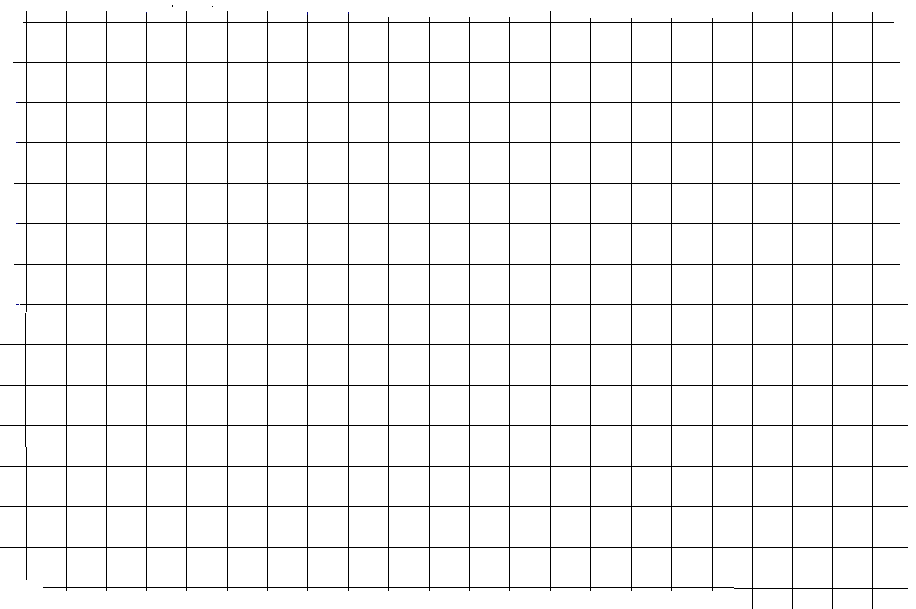 12
10
8
6
4
2
0
2
4
8
6
10
14
12
[Speaker Notes: Confirm with the class that other points on the line besides (4,6) and (13,9) would also have given slope 1/3.]
– 5
7
Determine the slope.
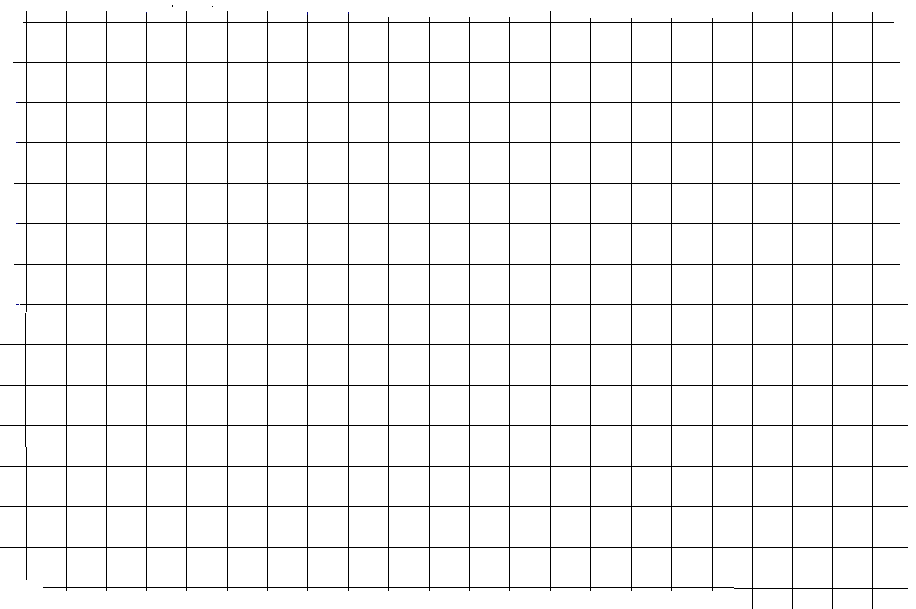 12
10
8
6
4
2
12
0
4
8
6
10
14
2
[Speaker Notes: A student may ask about the possibility of seeing the upward/positive rise from (11,5) to (4,10) as 5. Confirm that this is correct, but would generate a negative/leftward run of –7 and yield the same negative slope.]
7
Determine the slope.
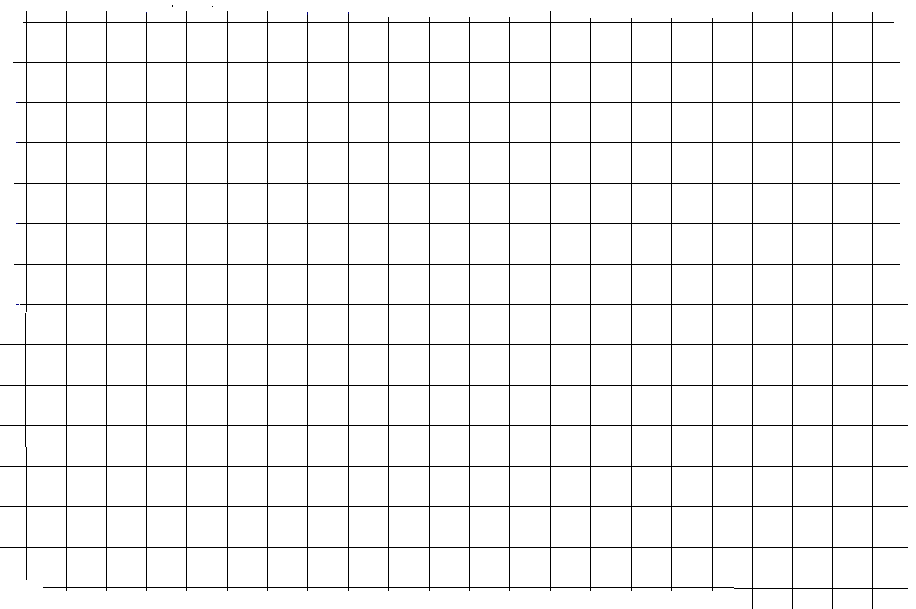 12
10
8
6
4
2
Horizontal lines have a slope of zero.
0
2
4
8
6
10
14
12
[Speaker Notes: The run between the green points is 7. The line does not rise between the green points, so rise =0.

No matter what two points are chosen on the red line, rise will be 0 and run will be positive (rightward) or negative (leftward). Since 0/+=0 and 0/-=0, the slope will 0.]
6
Determine the slope.
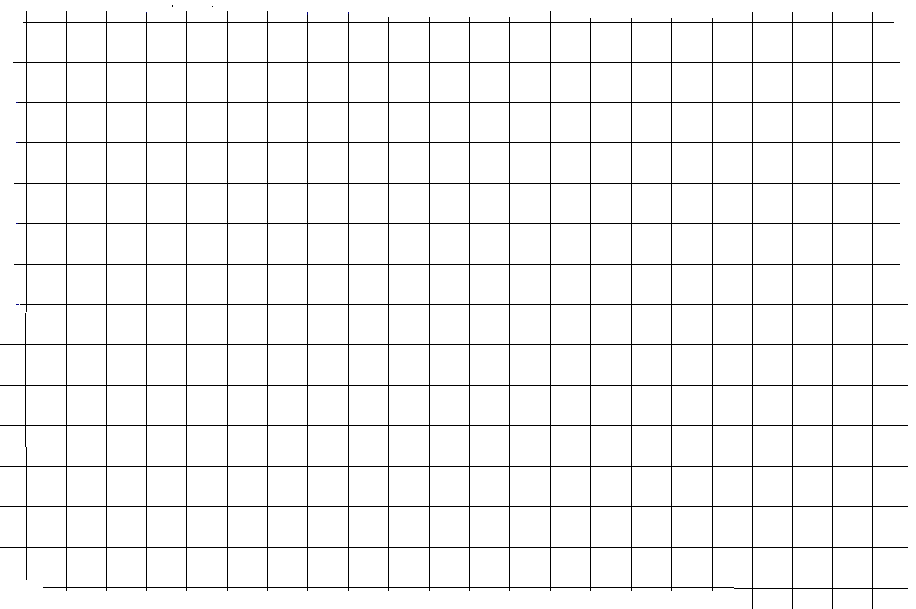 12
10
8
6
4
Vertical lines have slopes which are undefined.
2
0
2
4
8
6
10
14
12
[Speaker Notes: The rise between the green points is 6, but, this time, the run is 0.]
negative
positive
undefined
zero
Summary: Types of Slopes
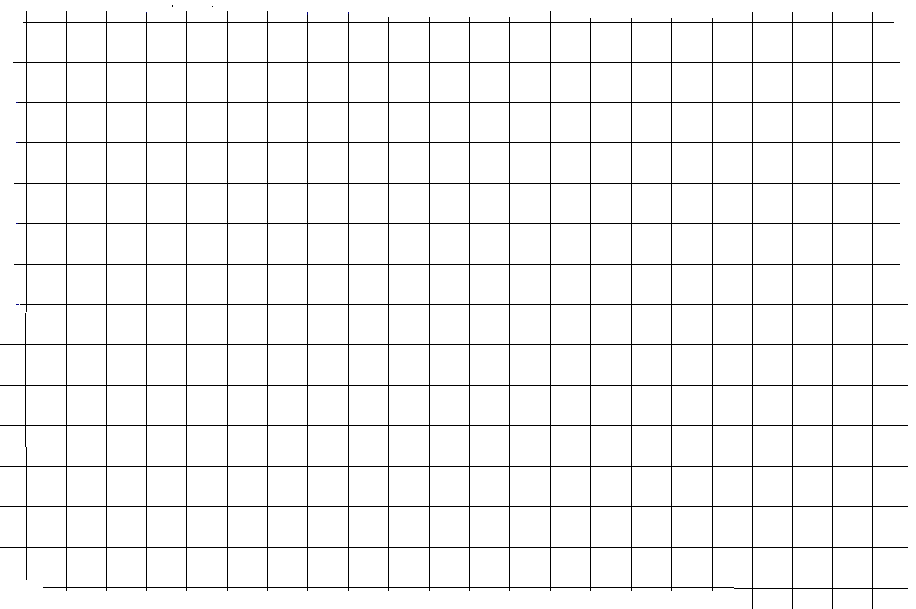 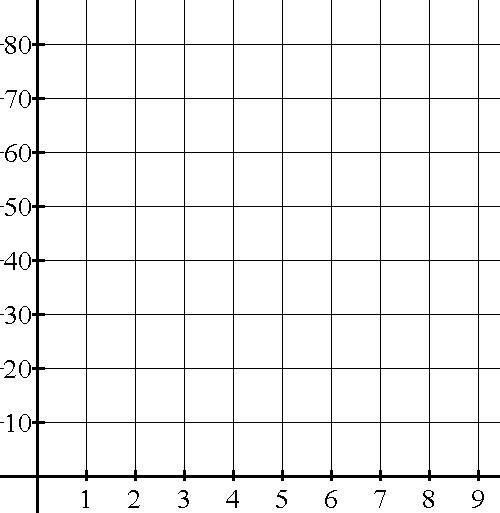 Determine the slope of this line.
Which points will you use to determine rise and run?
40
5
= 8
[Speaker Notes: M=rise/run
To measure rise and run, we could count squares between 2 points on the line. From the graph it is easy to read the coordinates of (2,30) and (7,70) since these fall on grid lines.
Mark these 2 points and use the given scales to measure rise and run.
Rise =40
Run=5
M=40/5
M=8]
Determine the slope of the line segment.
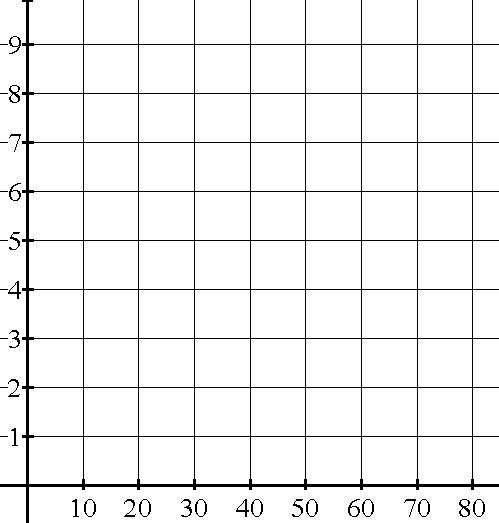 –2
60
Draw a line which has a slope of
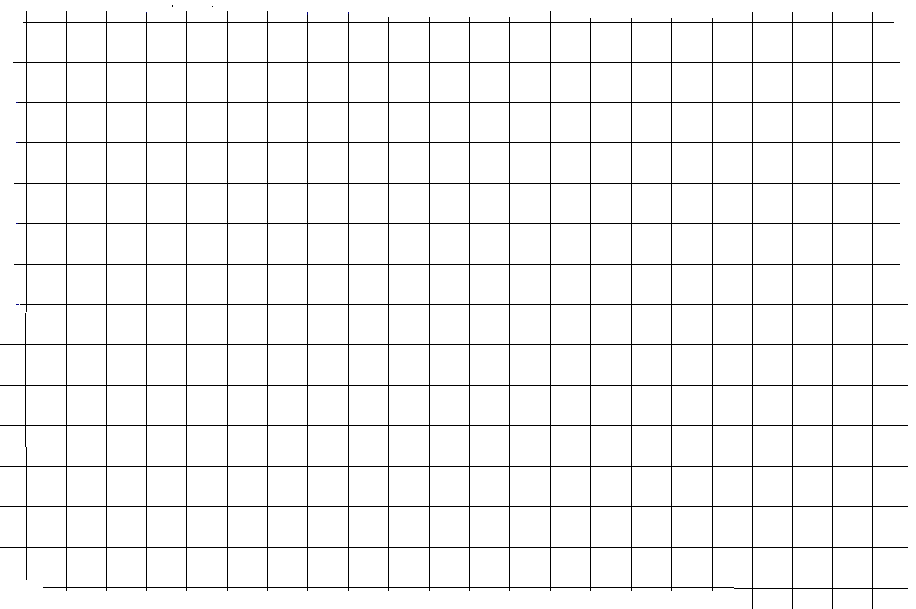 Draw a line which has a slope of  2
Draw a line which has a slope of
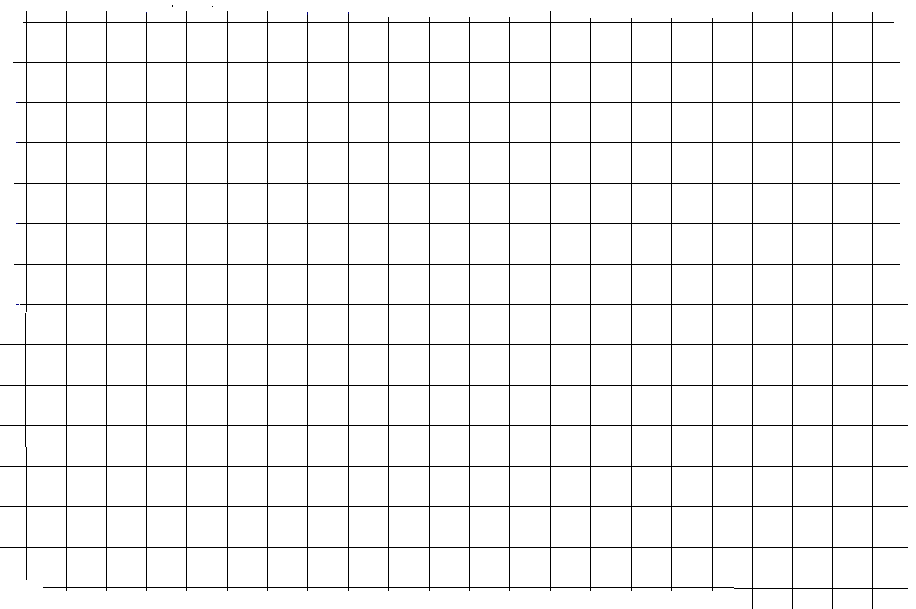 –5
6
–5
6
Draw a line which has a slope of …
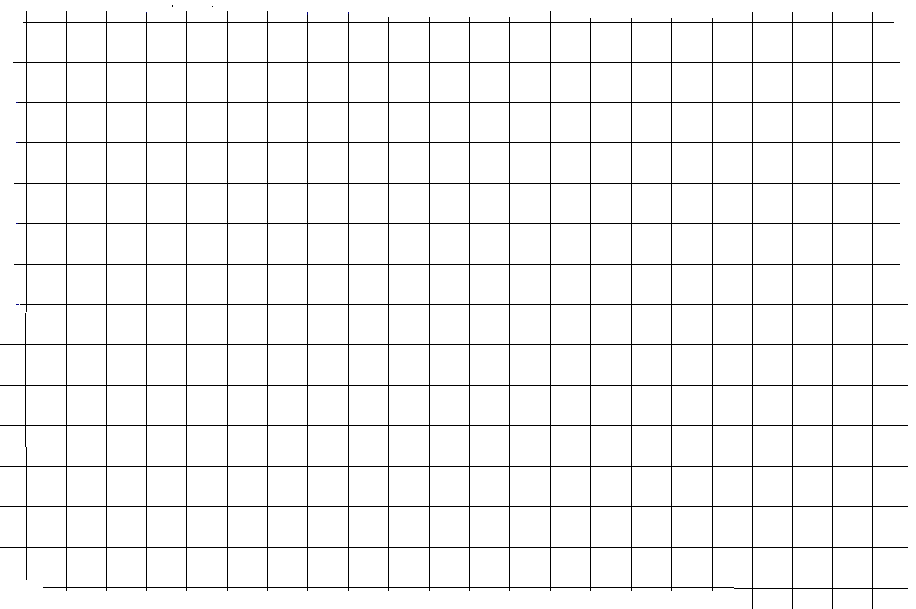 b)  3
a)  – 3
1
–3
3
1
1
–3
3
1
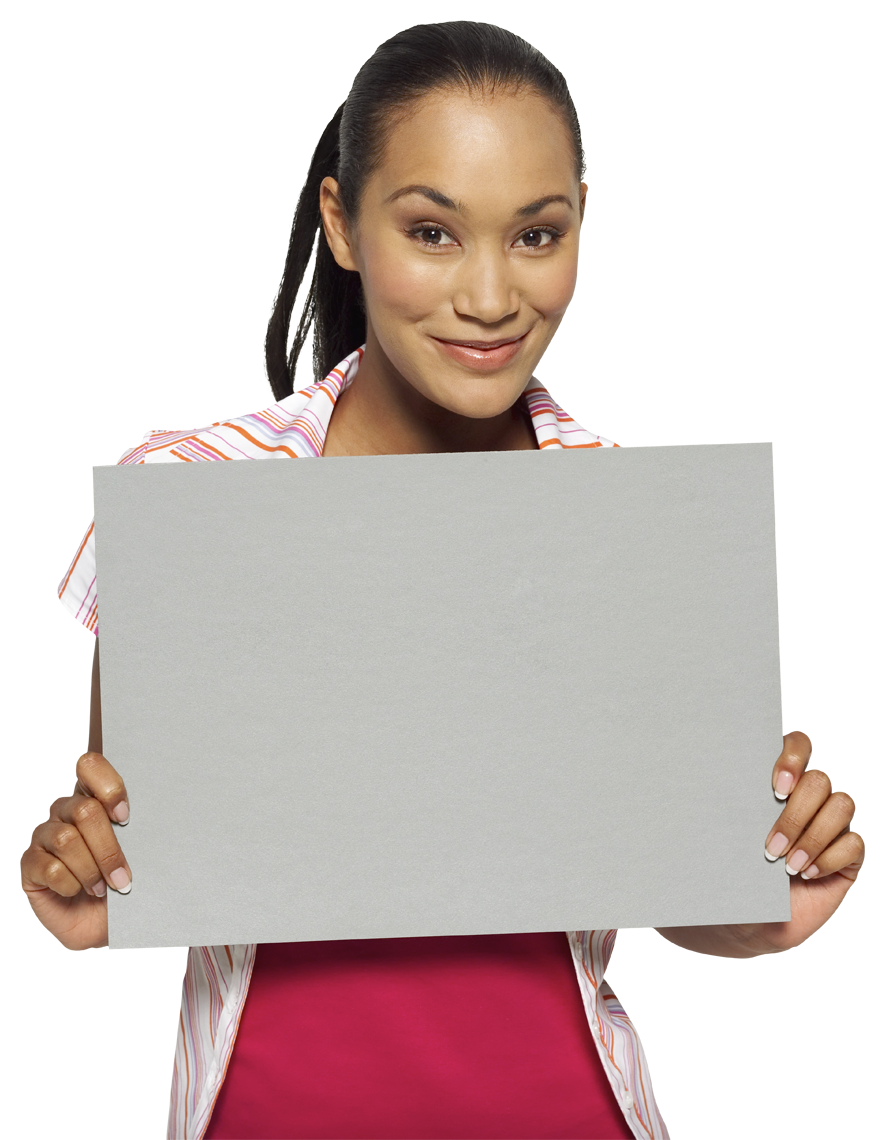 Let’s take some examples
 from the textbook, 
pages 334-338.
EXPLORE!!!
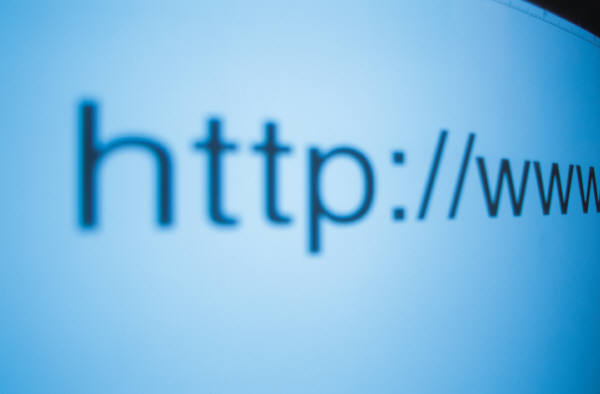 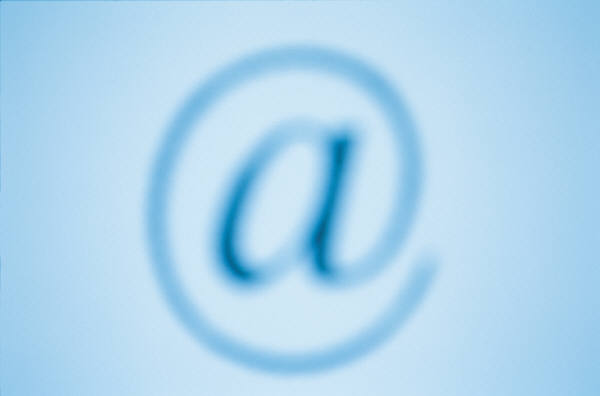 http://www.mathsisfun.com/equation_of_line.html
PRACTICE EXERCISES

Answer # 4-9 on pages 339-340.


HOMEWORK

Answer # 11-23 on pages 340-341.
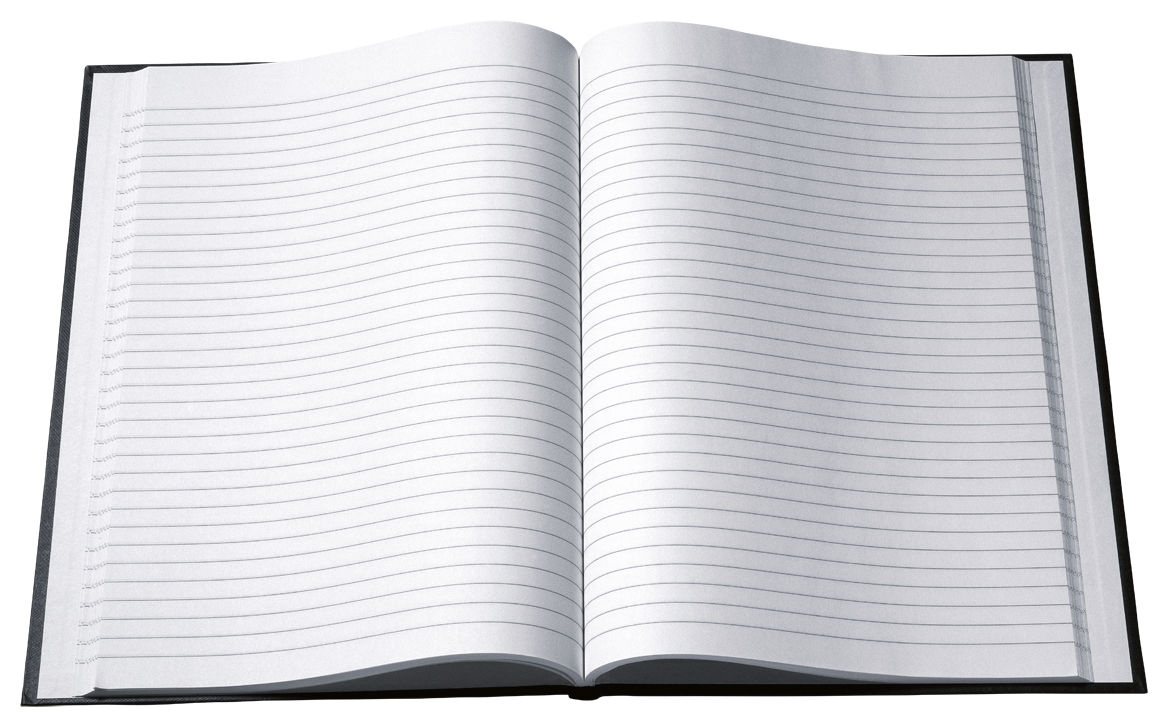 References
http://www.mathsisfun.com/equation_of_line.html
http://ilovemathisfun.weebly.com/unit-3---relations-and-functions.html
http://www.sd43.bc.ca/Resources/ParentResources/math/10/Pages/LinearFunctions.aspx